Autor: Mgr. Jana Pavlůsková
Datum: duben 2013
Ročník: 8.
Vzdělávací oblast: Člověk a příroda
Vzdělávací obor: Zeměpis
Tematický okruh: Zeměpis světadílů
Téma: Západní Evropa – Velká Británie, Irsko, Nizozemsko
Anotace: Prezentace určená jako výklad k učivu o státech  
               západní Evropy. 
               Materiál je doplněn množstvím fotografií, shrnutím ve   
               formě otázek k opakování a odkazem na interaktivní 
               test k procvičení.
Západní Evropa-Velká Británie, Irsko, Nizozemsko
a)
Zopakujte si:
Povrch Velké Británie je charakterizován především

pahorkatinami a vrchovinami

nížinami a rovinami

velehorami
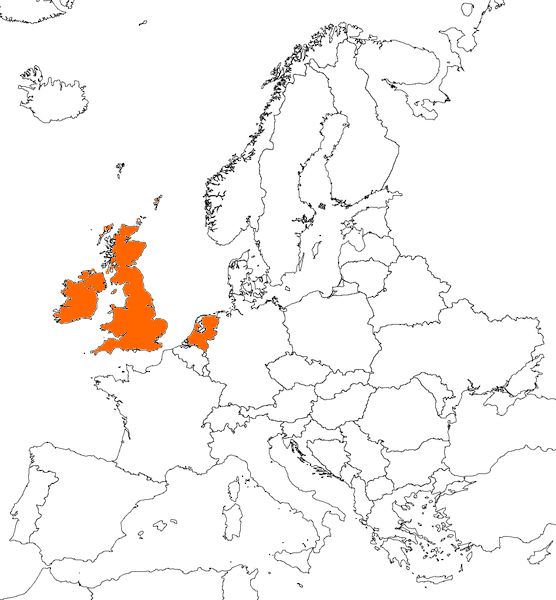 Velká 
Británie
Irsko
Nizozemsko
Obr. 1
Velká Británie
monarchie
 Londýn
 4 historické země (Anglie, Skotsko, Severní Irsko, Wales)
 jeden z nejvyspělejších států světa (člen G8)
 se současnými a bývalými koloniemi sdružena v Commonwealthu

Obyvatelstvo
 germánská jazyková skupina, keltská jazyková skupina (Skotové)

Hospodářství
 petrochemie (paliva) – těžba ropy v Severním moři
 strojírenství – výroba automobilů (Jaguar, Rolls Royce, Aston), výroba lodí
 textilní průmysl

- Významná univerzitní města (Oxford, Cambridge)
Piccadilly Circus
 je známý dopravní uzel a náměstí v Londýnském obvodu Westminster. Bylo vybudováno v roce 1819 pro spojení Regent Street s obchodní ulicí Piccadilly (slovo circus je míněno ve významu kruhové veřejné prostranství u dopravní křižovatky).
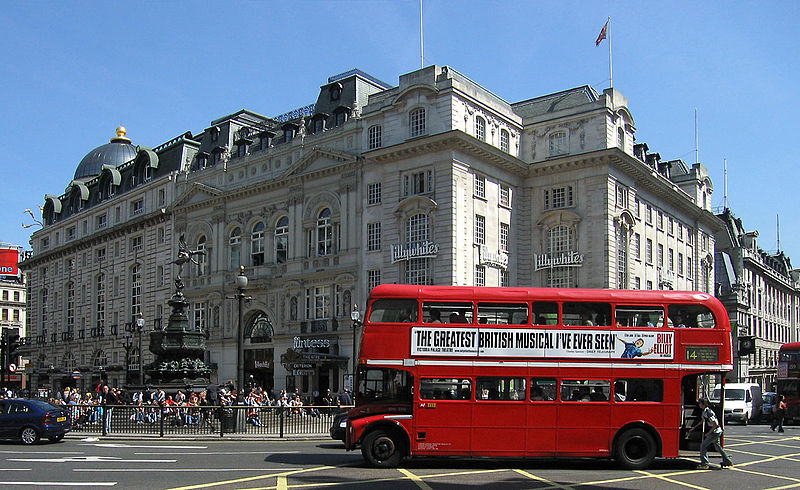 Obr. 2
LONDON EYE
je největší vyhlídkové kolo na světě od roku 1999. Je vysoké 135 m a stojí jižním nábřeží řeky Temže.
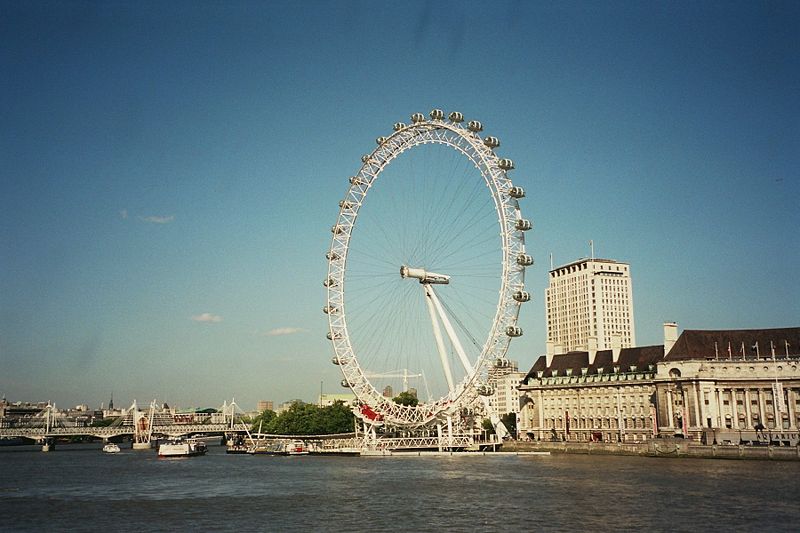 Obr. 3
Její Veličenstvo královna Alžběta II. je vládnoucí královna šestnácti nezávislých států označovaných jako Commonwealth Realm. Jedná se o tyto státy: Antigua a Barbuda, Austrálie, Bahamy, Barbados, Belize, Grenada, Jamajka, Kanada, Nový Zéland, Papua-Nová Guinea, Svatý Kryštof a Nevis, Svatá Lucie, Svatý Vincenc a Grenadiny, Šalamounovy ostrovy, Tuvalu a Spojené království Velké Británie a Severního Irska.

V každé této zemi je považována za panovnici samostatného státu a plnění královských povinností pro každou zemi je oddělené. 
Dále je hlavou Commonwealthu a nejvyšší představitelkou Anglikánské církve. I přes velký počet funkcí v souladu se zvykovým právem zasahuje do politiky jen výjimečně.
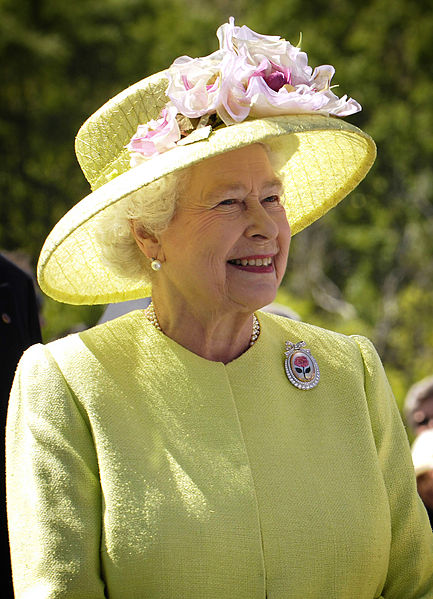 Obr. 4
Irsko
Irská republika (ostrov Irsko)
 katolíci (na rozdíl od protestantského Severního Irska)
 Dublin
 nezávislost na Británii od r. 1921
 člen EU

Přírodní podmínky
 nížinatý povrch, hornatiny při pobřeží
 nejdelší řekou nejen Irska, ale i Britských ostrovů je 386 km dlouhá řeka Shannon. Na jejím toku jsou tři velká jezera.
 přezdívka „Smaragdový ostrov“ díky bujné vegetaci

Hospodářství
 nejméně rozšířeným odvětvím hospodářství je zemědělství (tradiční chov ovcí, pěstování brambor)
 nepříliš významné nerostné bohatství
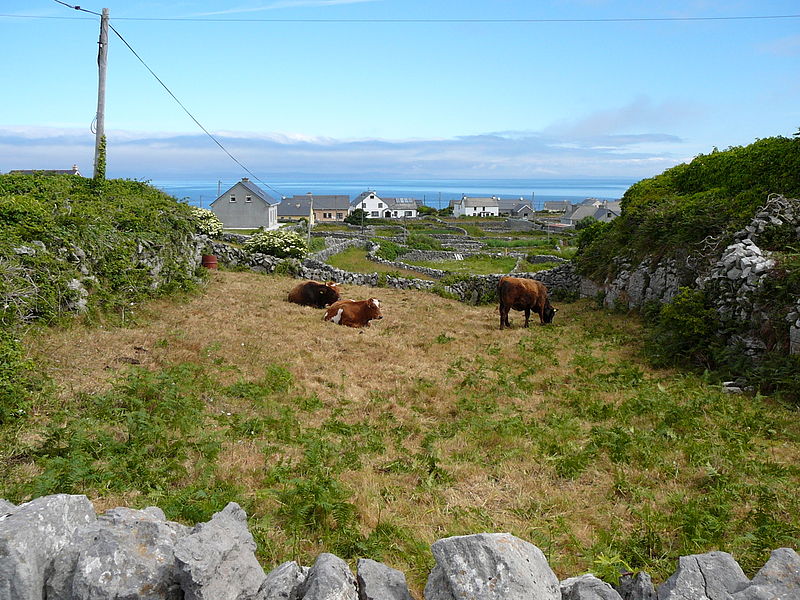 Obr. 5
nizozemsko
jedna ze 4 zemí Nizozemského království (+ Aruba, Curacao, Svatý Martin)
 Haag (Amsterdam je hl. město Niz. království)
 součást zemí Beneluxu (Belgie, Nizozemsko,Lucembursko)
 1/3 území pod úrovní hladiny světového oceánu
 je jednou z nejbohatších zemí na světě a celosvětově vzato se řadí mezi dvacet největších ekonomik
 těžba zemního plynu (Nizozemsko je v těžbě zemního plynu 6. na světě)
 zpracování ropy
 elektrostrojírenský  průmysl (např. elektronika Phillips)
 přístav Europort v Rotterdamu, který je nyní třetím největším na světě
 dobře rozvinuté zemědělství - chov skotu (mléčné výrobky → holandské sýry), drůbeže a prasat, pěstování květin, např. tulipány (tulipán je národní rostlina Nizozemí)
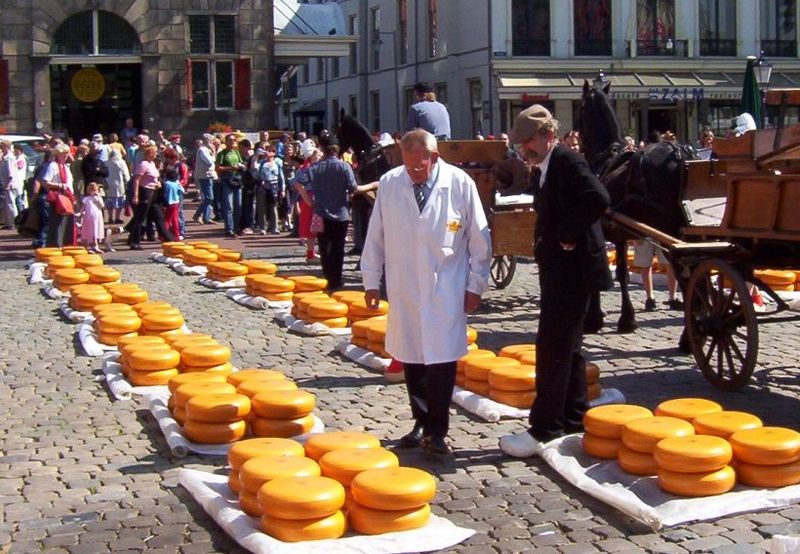 Obr. 6
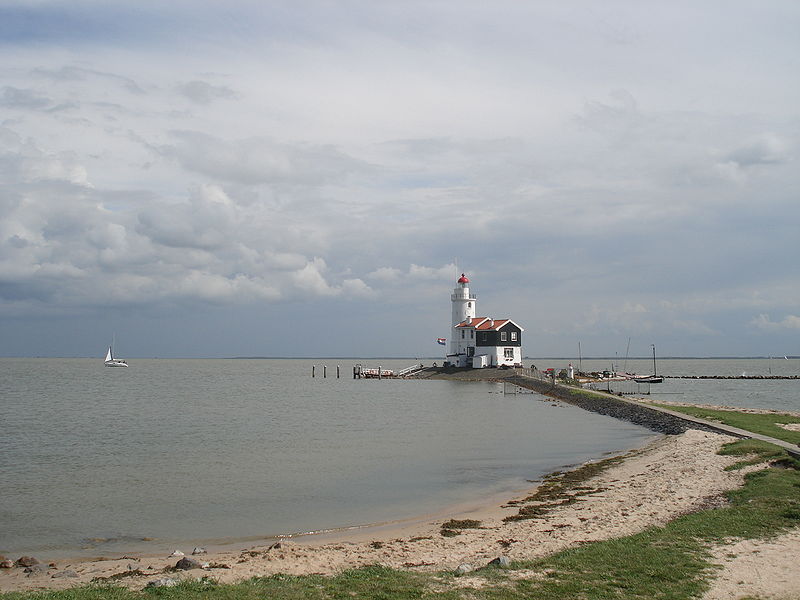 Obr. 7 – Trh se sýry v městečku Gouda
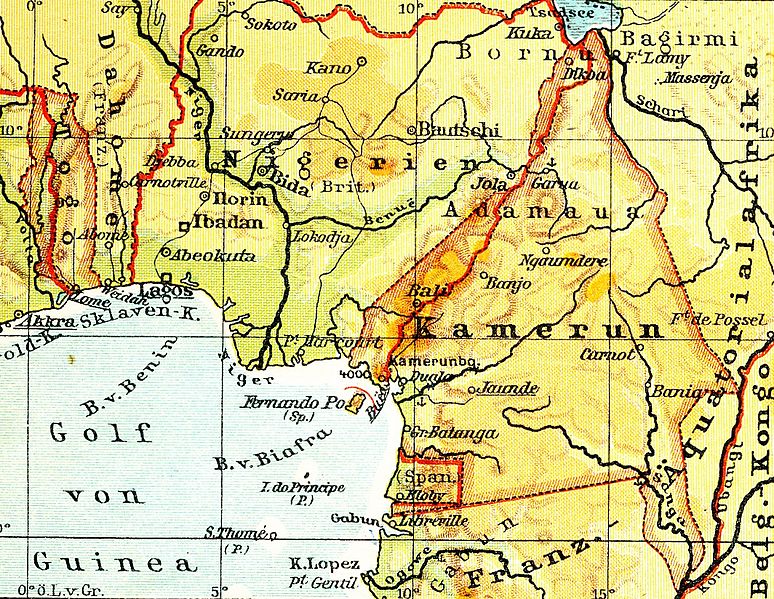 UKAŽ NA MAPĚ
Anglie, Skotsko, Severní Irsko, Wales
Londýn, Dublin, Haag, Amsterodam, Oxford, Birmingham, Cambridge
Temže, Severn, Tweed, Maas
Kambrické pohoří, Cornwallský poloostrov
OTÁZKY K OPAKOVÁNÍ
Srovnej hospodářství Velké Británie, Irska a Nizozemska vzhledem k přírodním podmínkám.
Jaký je rozdíl mezi Irskou republikou a Severním Irskem?
Jaký vztah má Nizozemsko a Nizozemské království?
Co je Commonwealth?









PROCVIČTE SE V TESTÍKU
http://www.zcsol.cz/zaklad/testy/form.php?&jmeno_testu=../../zaklad/stranky_predmetu/zadani_testu/z7_15_blizky_vychod.txt&img_adr=../stranky_predmetu/zadani_testu/z7_15_blizky_vychod&vymazat=ano
POUŽITÉ ZDROJE
Obr. 1 - KoenB [2013-04-07], dostupné jako volné dílo na www: http://commons.wikimedia.org/wiki/File:Europe-nofill-black-lores.png?uselang=cs
Obr. 2 - Andrew Dunn [2013-04-07], dostupné pod licencí Creative Commons na www: http://commons.wikimedia.org/wiki/File:Routemaster_Bus,_Piccadilly_Circus.jpg
Obr. 3 - David Monniaux [2013-04-07], dostupné pod licencí Creative Commons na www: http://cs.wikipedia.org/wiki/Soubor:London_eye_501588_fh000038.jpg
Obr. 4 - NASA/Bill Ingalls [2013-04-07], dostupné jako volné dílo na www: http://cs.wikipedia.org/wiki/Soubor:Elizabeth_II_greets_NASA_GSFC_employees,_May_8,_2007_edit.jpg
Obr. 5 - Osioni [2013-04-07], dostupné jako volné dílo na www: http://commons.wikimedia.org/wiki/File:Aran_Island_pastures.jpg
Obr. 6 - Fijnlijn [2013-04-07], dostupné jako volné dílo na www: http://commons.wikimedia.org/wiki/File:Marken_Lighthouse.JPG?uselang=cs
Obr. 7 - Johi [2013-04-07], dostupné jako volné dílo na www: http://cs.wikipedia.org/wiki/Soubor:Kaasmarkt2_close.jpg